Introduction to 4Cs
Longview school
4Cs Rich Professional Learning
Objective of Longview PLTS:
WCPSS Balanced Assessment System
To develop and implement a balanced assessment system that accurately reflects students’ knowledge of core curriculum standards as well as the ability to collaborate, be creative, communicate, and think critically
Competencies for the 4Cs: Define and Communicate Standards for Collaboration, Creativity, Communication, and Critical Thinking
Balanced Pre-K-12 Assessment Framework: Create a balanced PreK-12 district assessment framework to include measurement of the 4Cs
PreK-12 Digital Portfolio Solution: Develop and deploy a digital portfolio platform to house work samples demonstrating student growth on 4Cs competencies
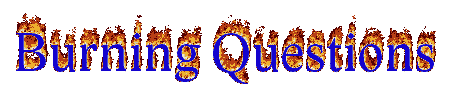 How do I implement the 4Cs in my class?
How do the 4Cs connect to Blended Learning?
How will I be assessed on the 4Cs?
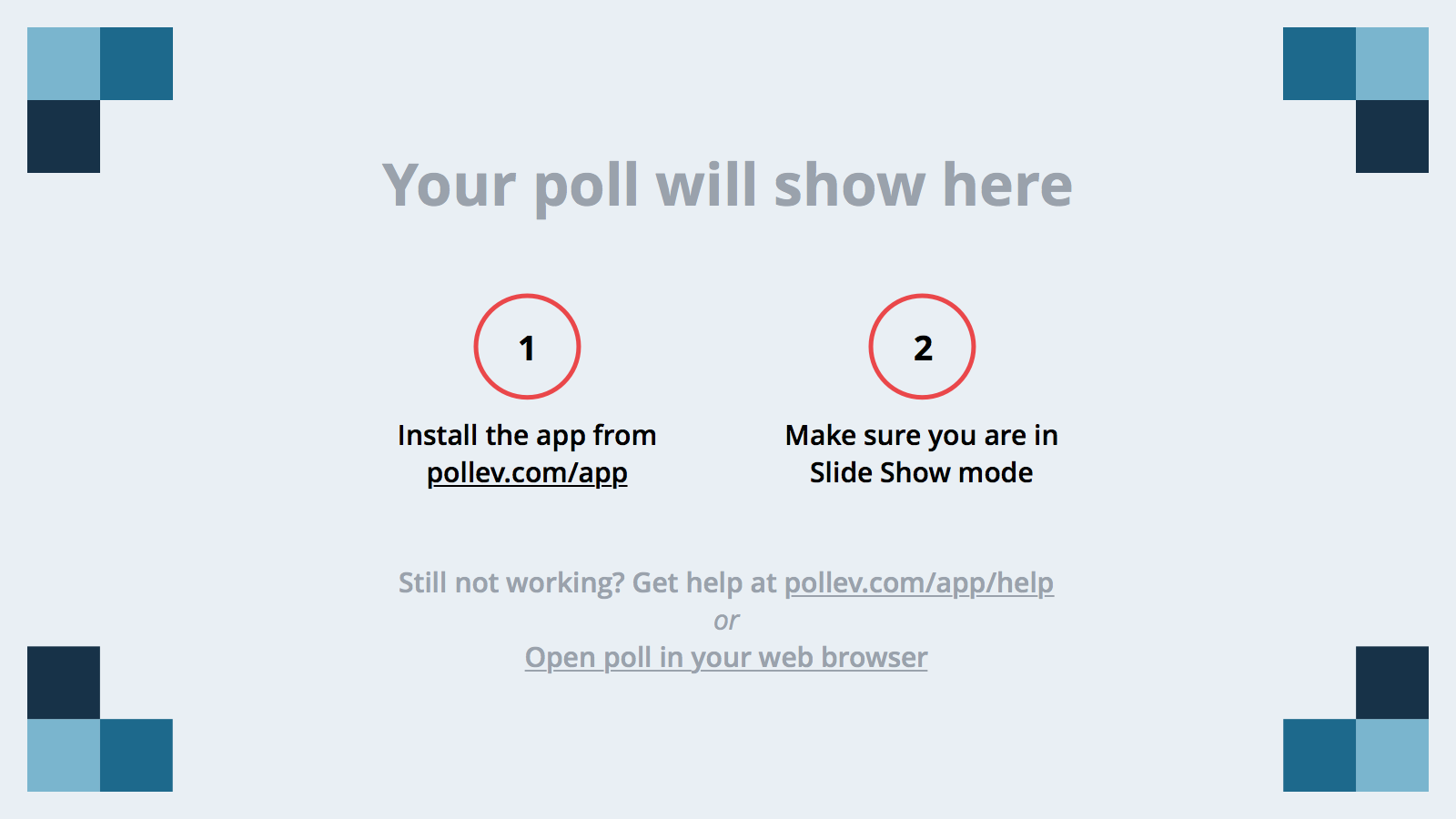 [Speaker Notes: Poll Title: What are the 4Cs?
https://www.polleverywhere.com/multiple_choice_polls/Hb7RbbRrYDBheX9]
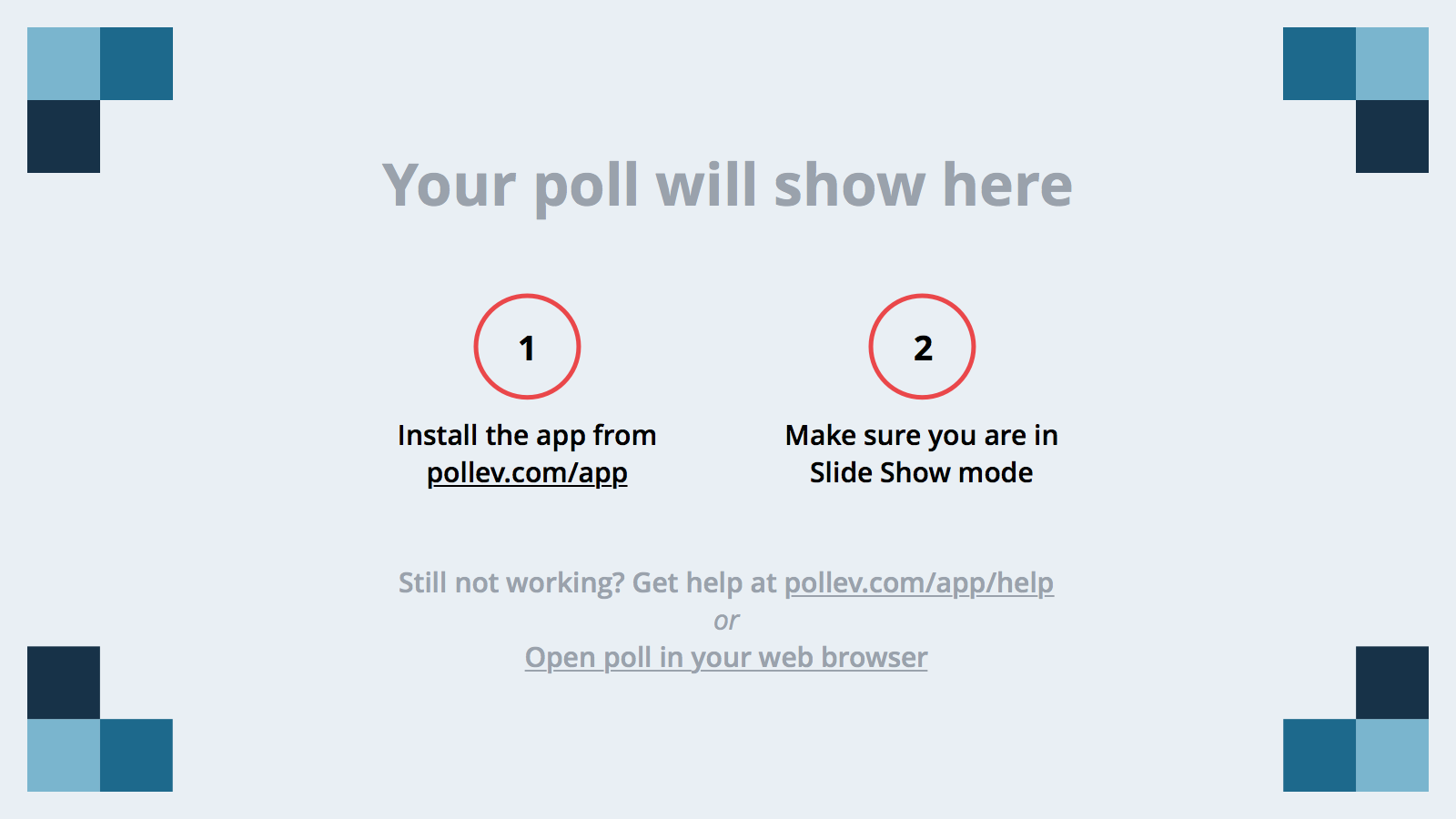 [Speaker Notes: Poll Title: How comfortable are you with using the 4Cs in the classroom?
https://www.polleverywhere.com/multiple_choice_polls/KySflIWF5Apwq20]
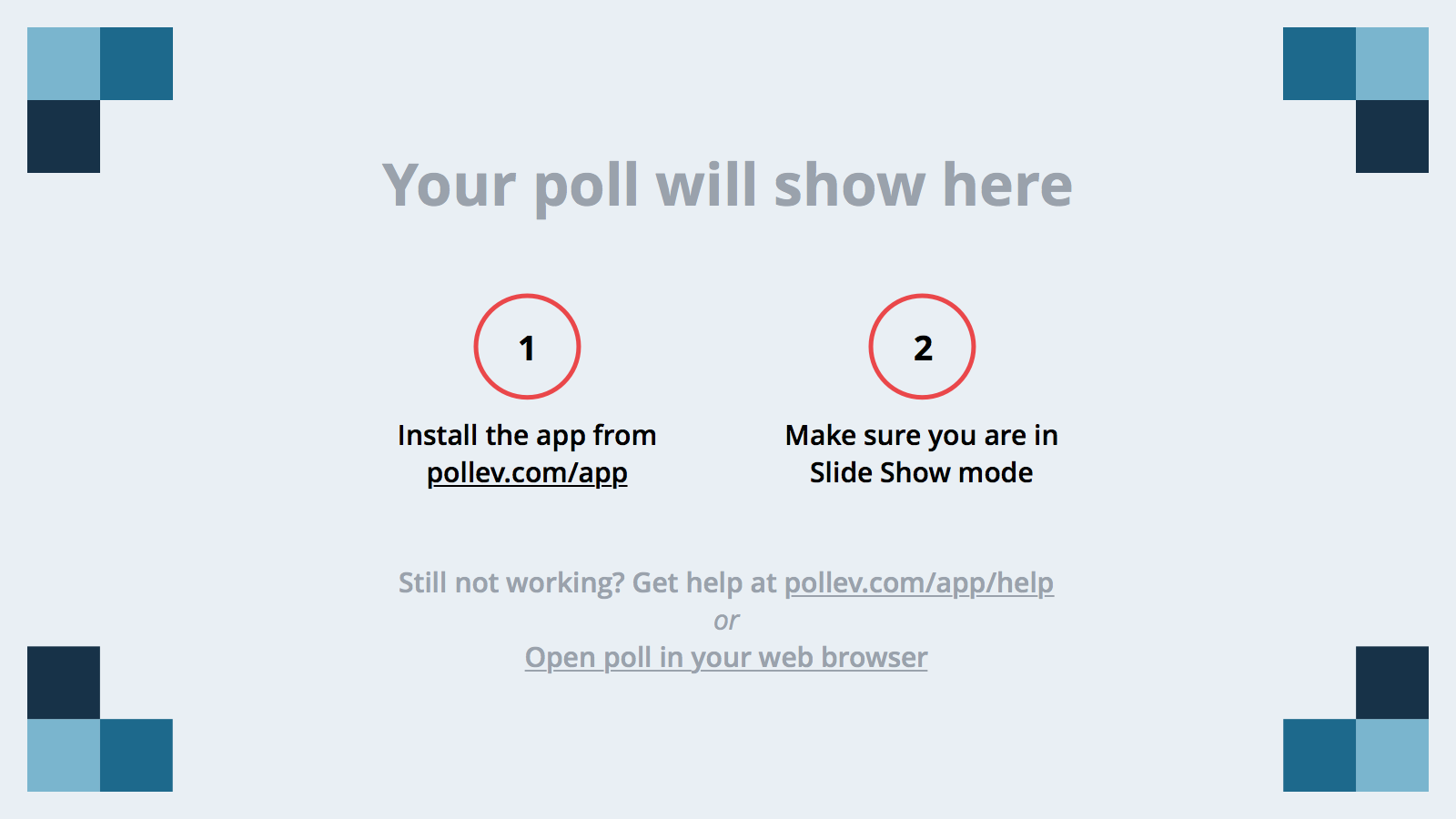 [Speaker Notes: Poll Title: Which of the 4Cs do you understand the most?
https://www.polleverywhere.com/multiple_choice_polls/VlsWraY2r0UjAzs]
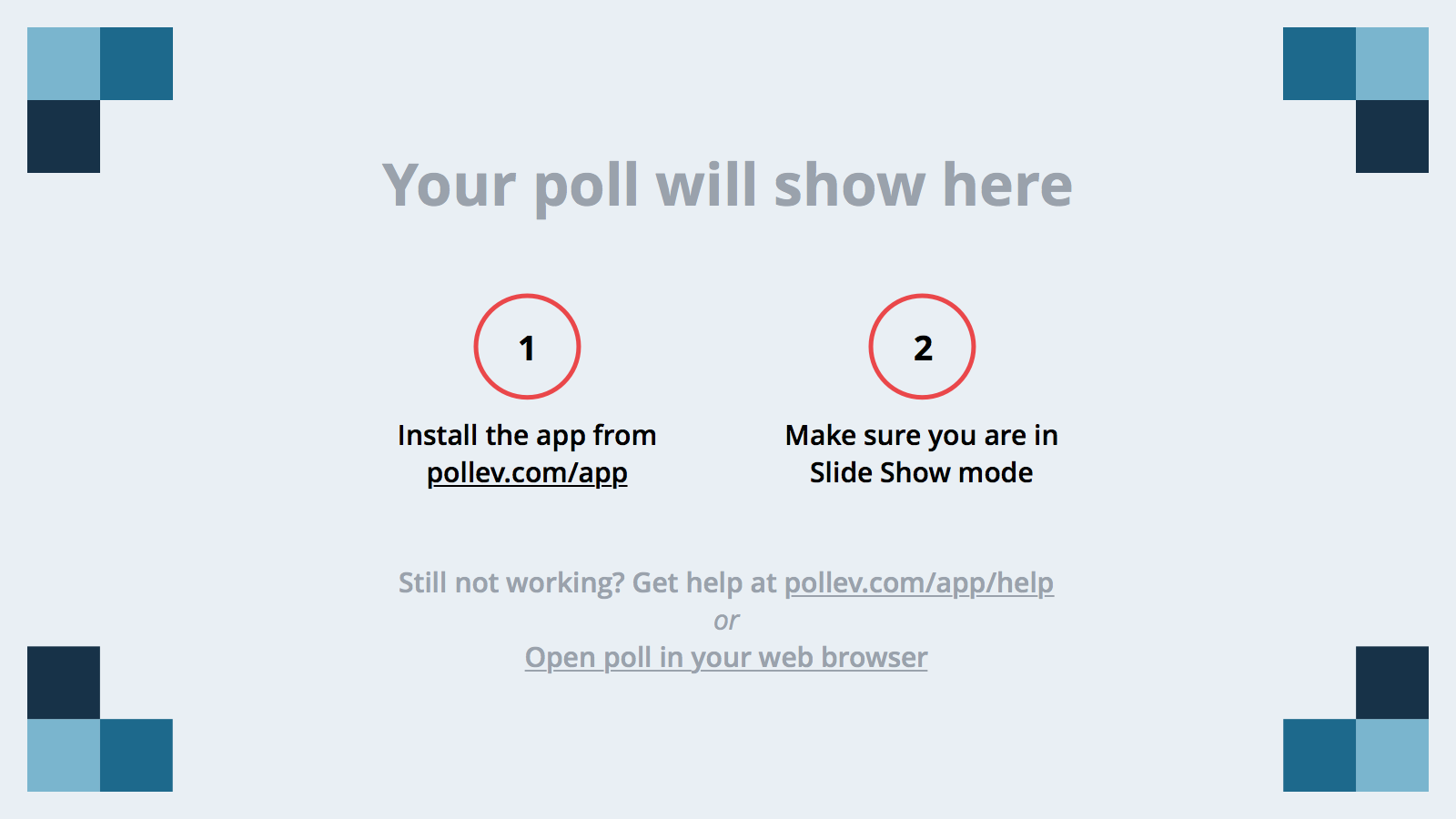 [Speaker Notes: Poll Title: Which of the 4Cs do you use the most in practice?
https://www.polleverywhere.com/multiple_choice_polls/JvZGaUpBDm39x84]
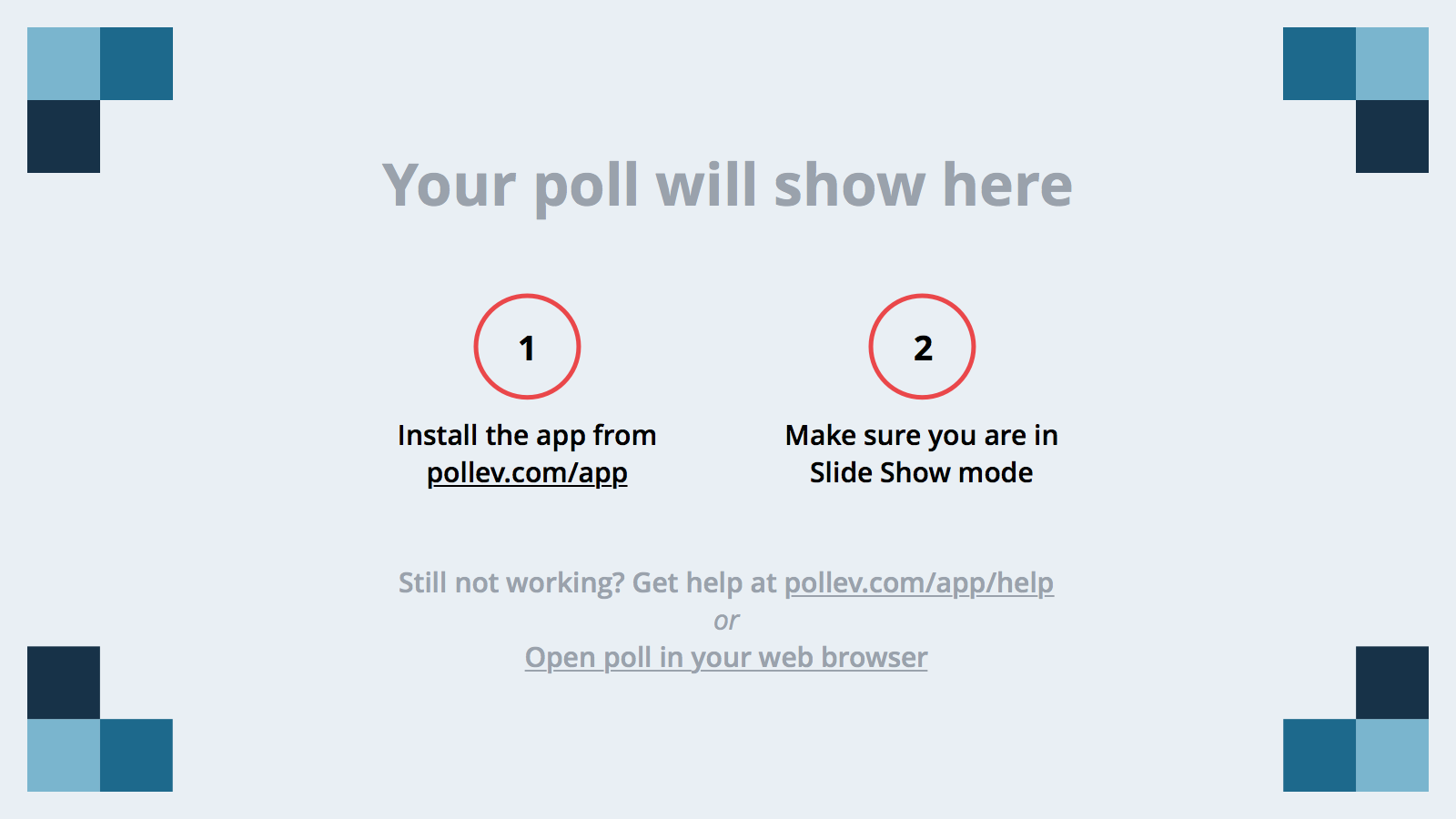 [Speaker Notes: Poll Title: Which of the 4Cs do you understand the least?
https://www.polleverywhere.com/multiple_choice_polls/wkAz0JIGCcHj2Hf]
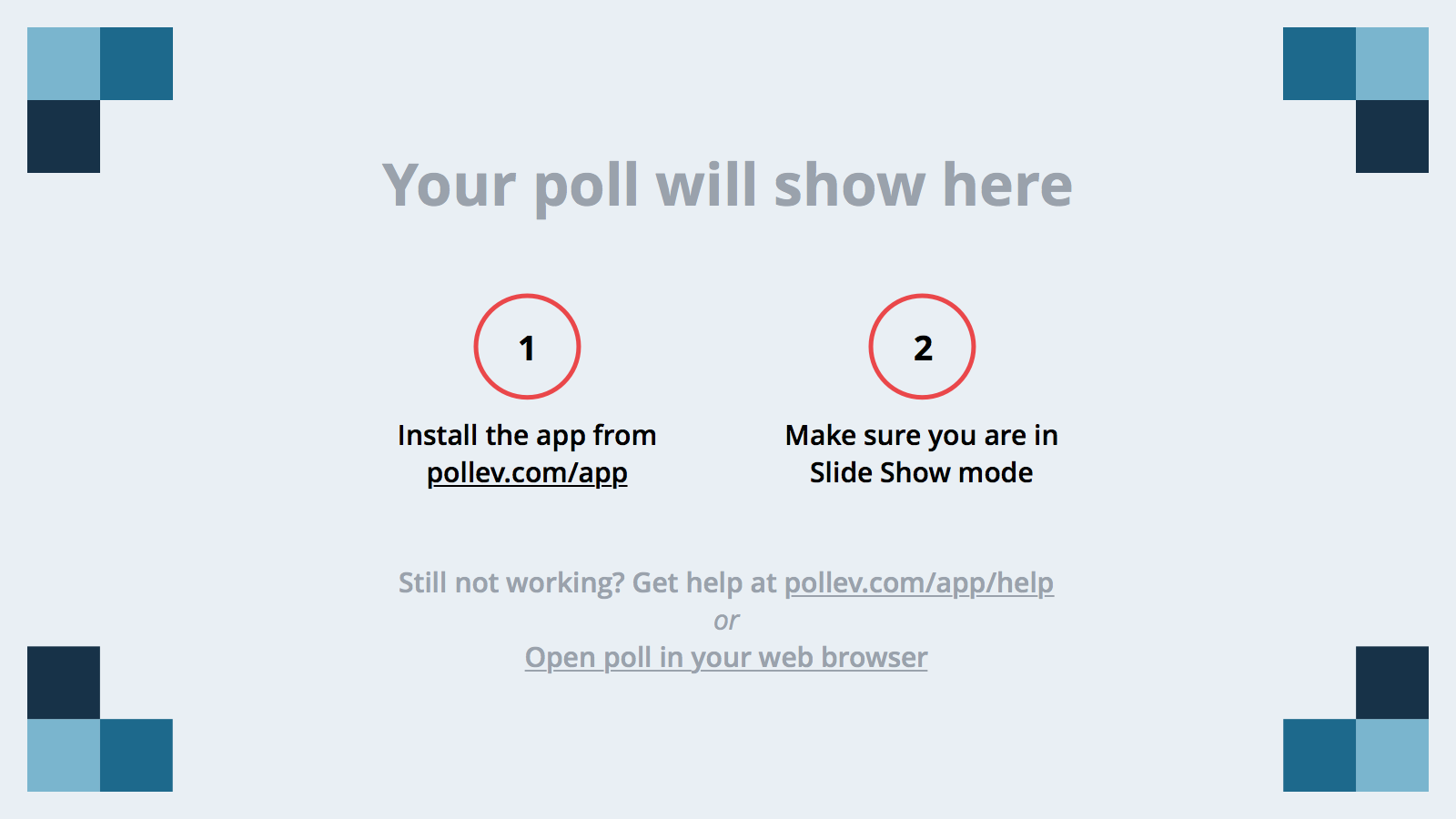 [Speaker Notes: Poll Title: Which of the 4Cs do you practice the least?
https://www.polleverywhere.com/multiple_choice_polls/BY06D6bcFMjJ48K]
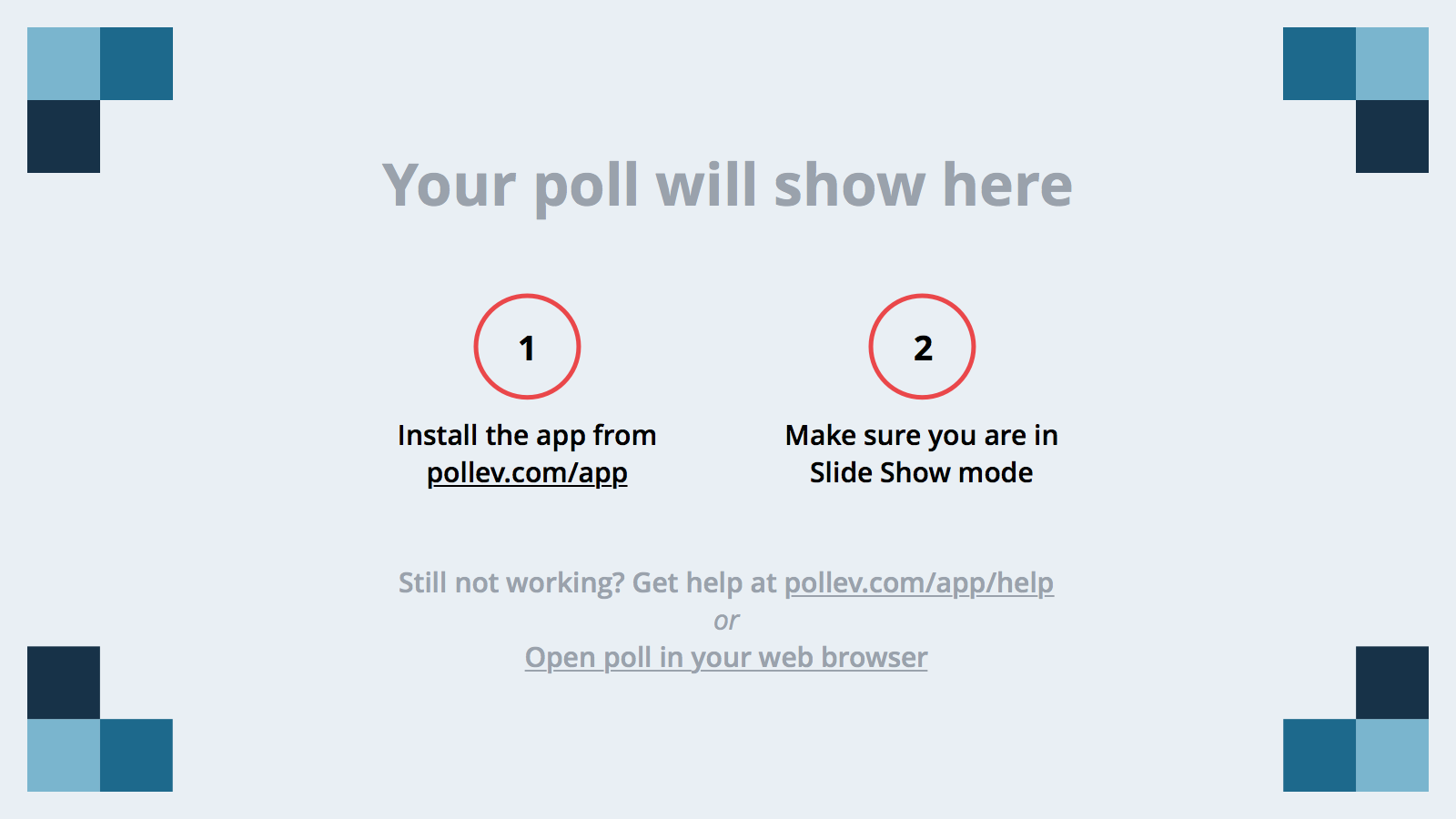 [Speaker Notes: Poll Title: Rank the importance of each 4C to you.
https://www.polleverywhere.com/ranking_polls/SrsYP07azN2LEJo]
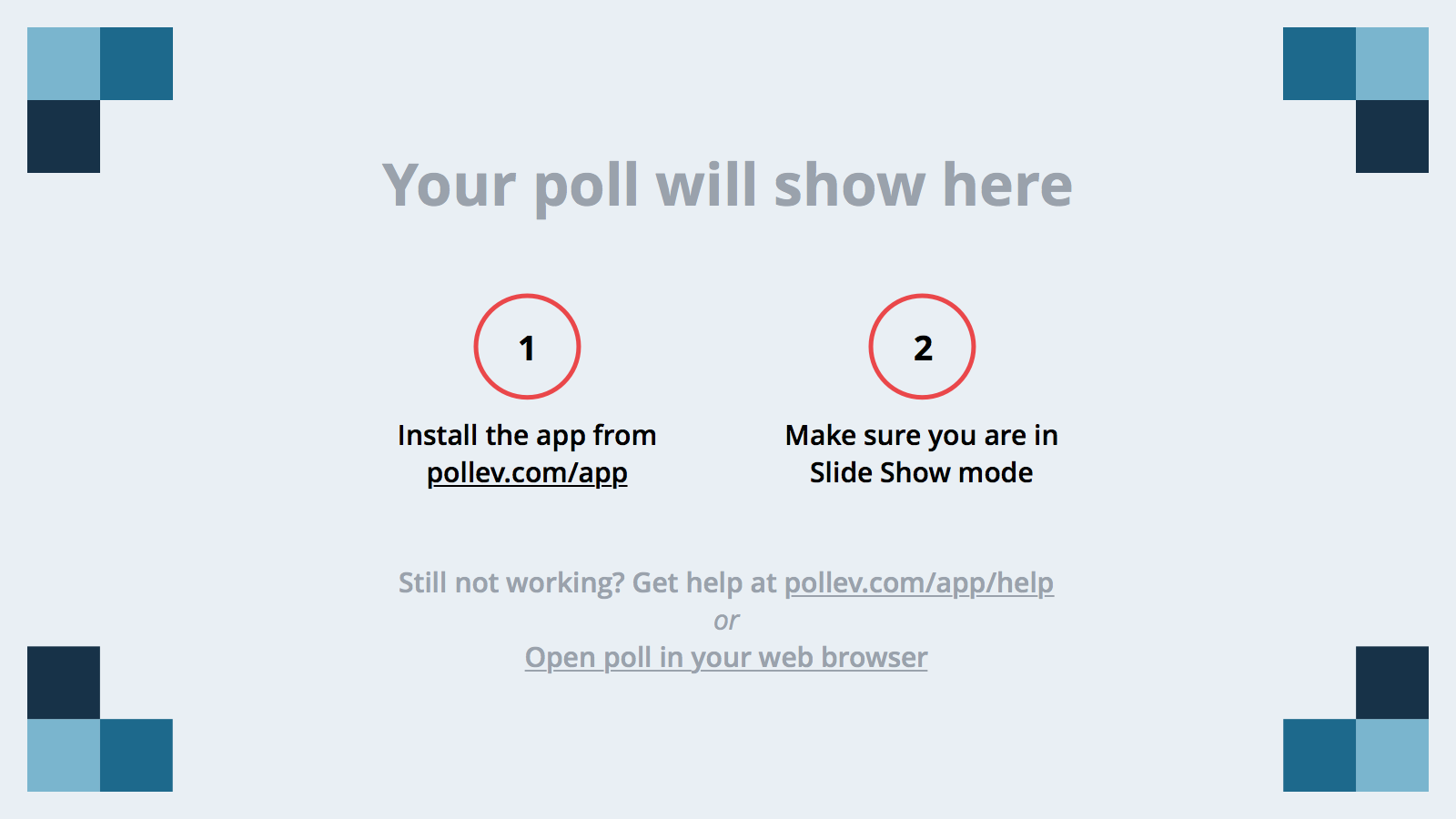 [Speaker Notes: Poll Title: In reference to implementing the 4Cs in your classroom, what more can I do to assist you?
https://www.polleverywhere.com/free_text_polls/2oIhGv1zTzvbNHQ]
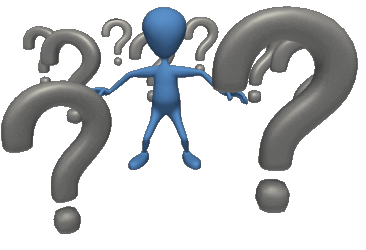 Have questions 
or feedback?
Go to:
longviewschoolplt.weebly.com
And click on the blog!